Unit 5  Family and Home
Lesson 28　A Family Picnic
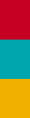 WWW.PPT818.COM
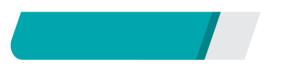 课前自主预习
Lesson 28　A Family Picnic
picnic
carry
basket
lot
quiet
桌布；台布
Lesson 28　A Family Picnic
look out
go on a picnic
near the lake
一篮子……
Lesson 28　A Family Picnic
doing
What            is
making         a            salad
Lesson 28　A Family Picnic
lots             of
making          sandwiches
Lesson 28　A Family Picnic
doing
are
They
painting
Lesson 28　A Family Picnic
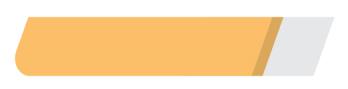 课堂互动探究
词汇点睛
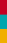 1　 carry v. 携带；搬运
[观察] Bob is carrying a big basket of food.
鲍勃正提着一大篮子食物。
Lesson 28　A Family Picnic
[辨析] carry, take, bring与get/fetch都有“拿”的意思，其区别如下：
Lesson 28　A Family Picnic
[图解]
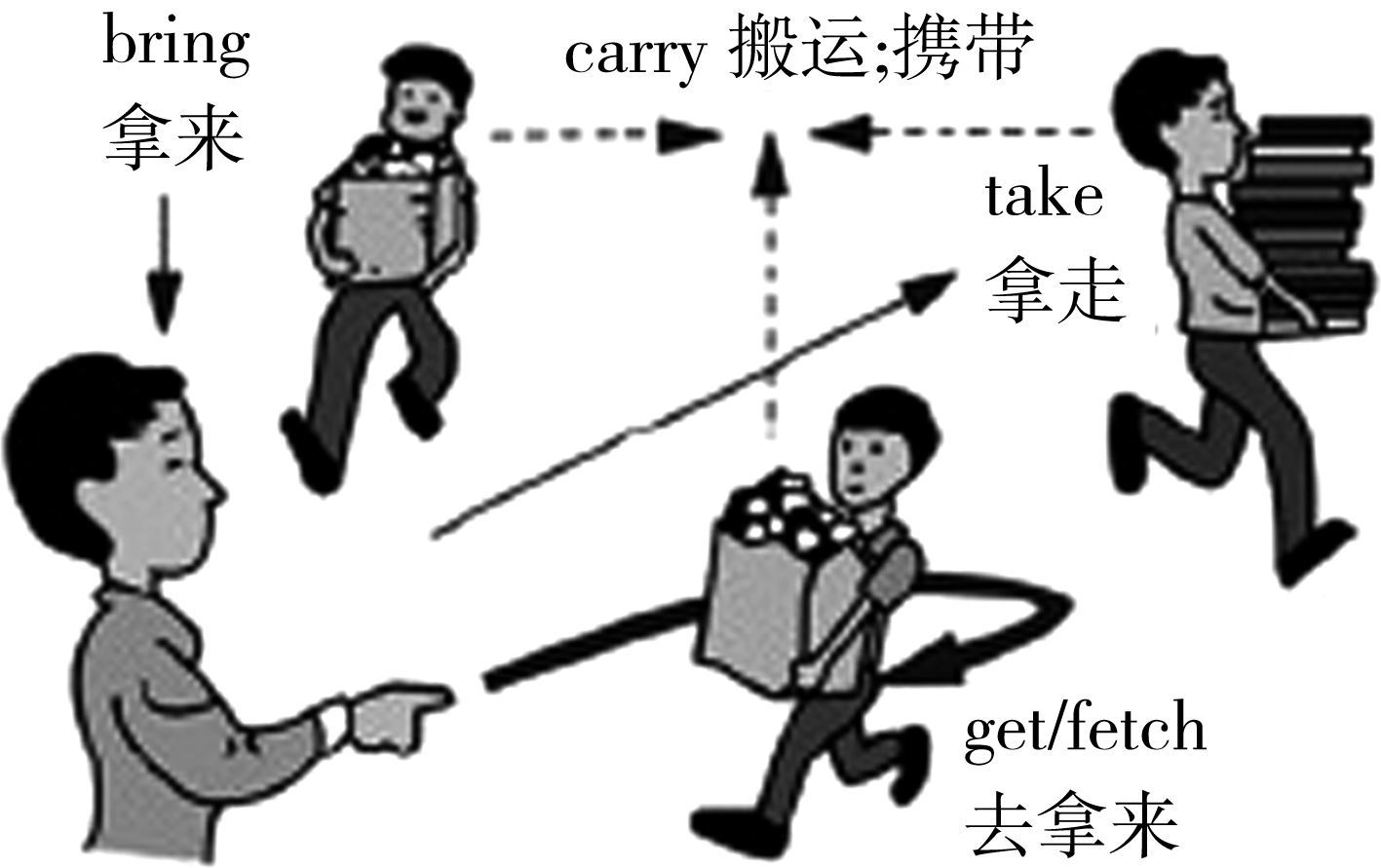 Lesson 28　A Family Picnic
活学活用
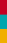 (1)明天把你的CD带给我好吗？
Can you ________ ________ your CD tomorrow?
(2)你给我提着手提箱好吗？
Could you ________ the suitcase ________ ________？
bring           me
carry
for               me
Lesson 28　A Family Picnic
2　lots of  许多
[观察] There are lots of fruits and vegetables for us. 
有许多水果和蔬菜供我们食用。
[探究] lots of相当于a lot of，表示“许多”，既可修饰可数名词(相当于many)，又可修饰不可数名词(相当于________)。
much
Lesson 28　A Family Picnic
[拓展] a lot为副词短语，意为“非常；十分”，相当于much/very much，修饰形容词、副词和动词，在句中作状语。例如：
Thanks a lot. 非常感谢。
Lesson 28　A Family Picnic
活学活用
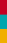 (1)篮子里有许多苹果。
There are ________ ________ apples in the basket. 
(2)鲍勃对詹妮非常了解。
Bob knows ________ ________ about Jenny.
lots               of
a                  lot
Lesson 28　A Family Picnic
3　look out 小心；注意
[观察] Look out! There is a car coming. 
当心！汽车过来了。
Look out! It's dangerous！小心！危险！
[探究] look out 相当于be careful。
Lesson 28　A Family Picnic
[拓展]与look相关的短语：
look for 寻找　　　　　	look after 照顾
look over 检查  		look up 向上看；查阅
look around 向四周看  	look at 看
Lesson 28　A Family Picnic
活学活用
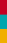 (1)________！ Your baby is climbing up the tree.
A．Look out		B．Look in
C．Look at		D．Look down
(2)Don't worry. I can help you ________ your pet cat when you go on a trip.
A．look up　 		B．look at
C．look after  		D．look like
A
C
Lesson 28　A Family Picnic
4　quiet adj.安静的；平静的
[观察] They are very quiet. 他们很安静。
Be quiet! The baby is sleeping.
安静！宝宝正在睡觉。
[探究] quiet在句中作表语或定语，即“be quiet”或“quiet＋名词”。其副词形式是quietly。
Lesson 28　A Family Picnic
活学活用
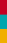 (1)My father is sleeping. ________ ________(安静), please.
(2)Lucy is ________ ________ ________(安静的女孩)．She likes reading.
Be              quiet
a            quiet              girl
Lesson 28　A Family Picnic
句型透视
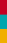 There are lots of fruits and vegetables for us. 
     有许多水果和蔬菜供我们食用。
[探究] (1)there be 句型是倒装句，句子的主语是后面的名词。若后面的名词为单数或不可数名词，be动词用is；若后面的名词为复数，be动词用are。当后面接多个名词时，be动词与离其最近的名词在数上保持一致，即遵循“就近一致”原则。例如：
Lesson 28　A Family Picnic
is
There ________ a map on the wall. 墙上有一张地图。
There ________ two pencils on the desk. 书桌上有两支铅笔。
There is a dog and two cats under the tree.
树下有一条狗和两只猫。
There are two oranges and an apple in the basket.
篮子里有两个橘子和一个苹果。
are
Lesson 28　A Family Picnic
(2)there be句型还有其他的时态变化，如一般将来时、一般过去时、现在完成时等。
(3)there be句型表示“存在；有”，而have/has当“有”讲时，表示某人拥有某物。
Lesson 28　A Family Picnic
记忆口诀
there be句型有特点，主语跟在be后面；
单数主语用is，复数用are也不难；
多个主语若并列，be随第一主语变；
否定be后加not，疑问be在there前；
介词短语表地点，“有”是“存在”记心间。
Lesson 28　A Family Picnic
活学活用
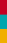 There ________ some beef in the fridge. Let's make some beef noodles.
A．am　　　B．is
C．are  	D．be
B